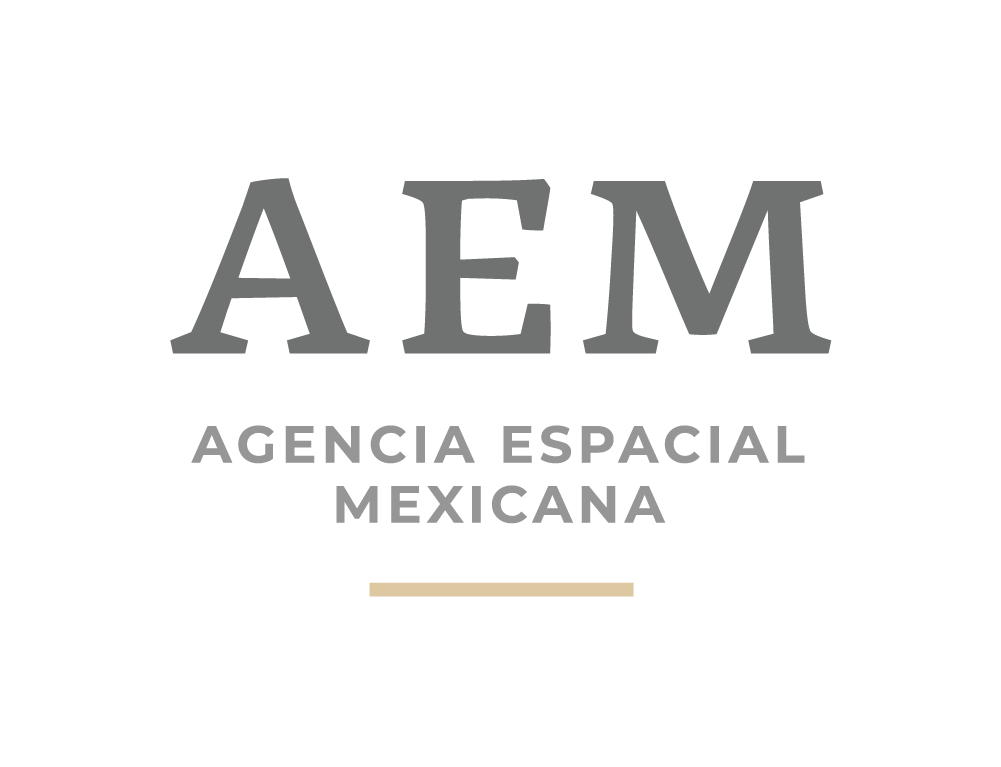 Calendario de sesiones de Comité de Transparencia de la Agencia Espacial Mexicana